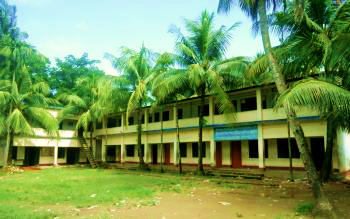 শুভেচ্ছা
মির্জাবাজার ইসলামিয়া দাখিল মাদরাসা
মুহাম্মদ ফখরুদ্দিন( সহকারী মৌলভী)
    মির্জাবাজার ইসলামিয়া দাখিল মাদরাসা 
হাদিফকির হাট, মিরসরাই,চট্টগ্রাম।
Email: fakhruddinmobarak@gmail.com
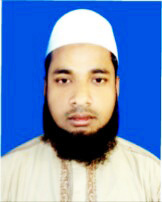 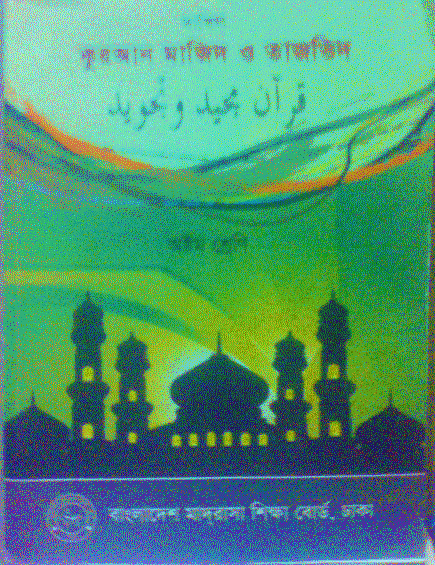 কুরআন মাজিদ ও তাজভীদ
অষ্টম শ্রেণি
সময়ঃ ৫০ মিনিট
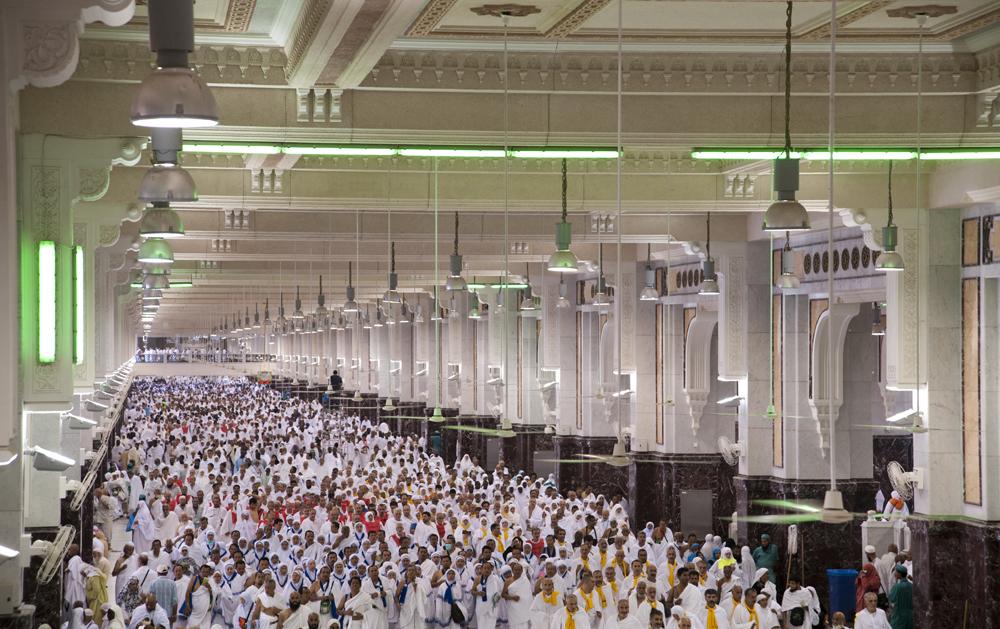 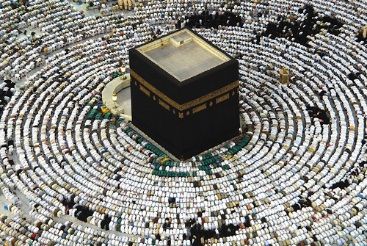 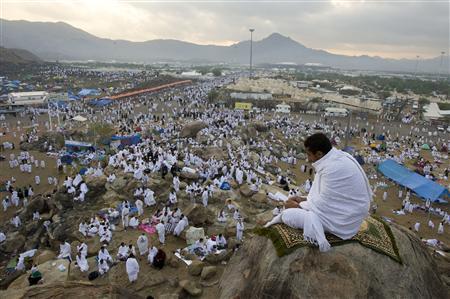 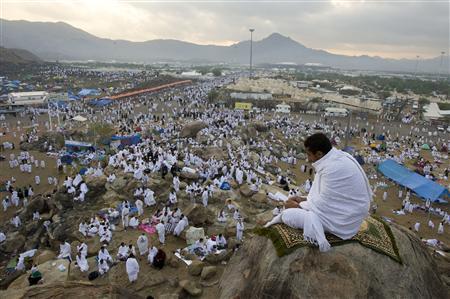 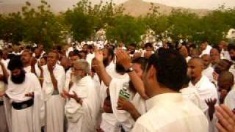 অধ্যায়ঃ ৩য়
পাঠঃ  ৩য় পরিচ্ছেদ (১ম পাঠ)
পৃষ্ঠাঃ ৯১
হাজ্জের ফরজ ও ওয়াজিব
এ পাঠ শেষে শিক্ষর্থীরা ........
১।ইহরাম এর সংজ্ঞা বলতে পারবে।
২। হজ্জের ফরজ সর্ম্পকে বর্ণনা করতে পারবে।
৩।হজ্জের ওয়াজিব বিশ্লেষণ করতে পারবে
৪।সাফা ও মারওয়া কী বলতে পারবে।
৫।মুজদালিফা ও সাফা ও মারওয়া সর্ম্পকে ব্যাখ্যা করতে পারবে।
ইহরাম বাধা
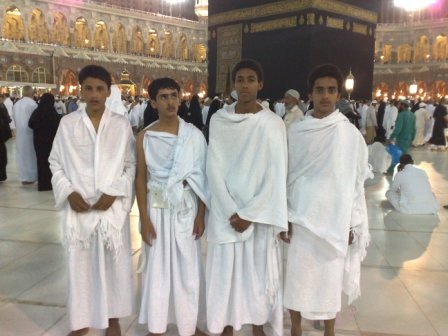 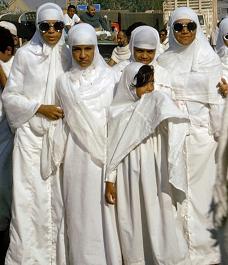 আরাফাত ময়দানে অবস্থান করা
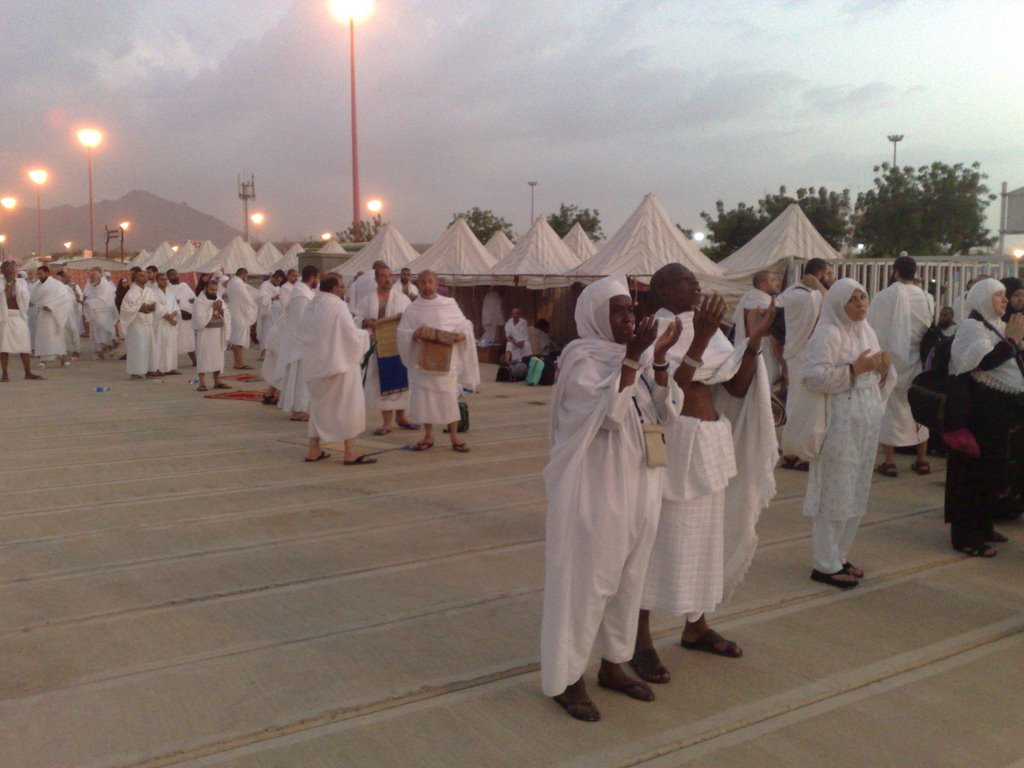 তাওয়াফে যিয়ারত করা
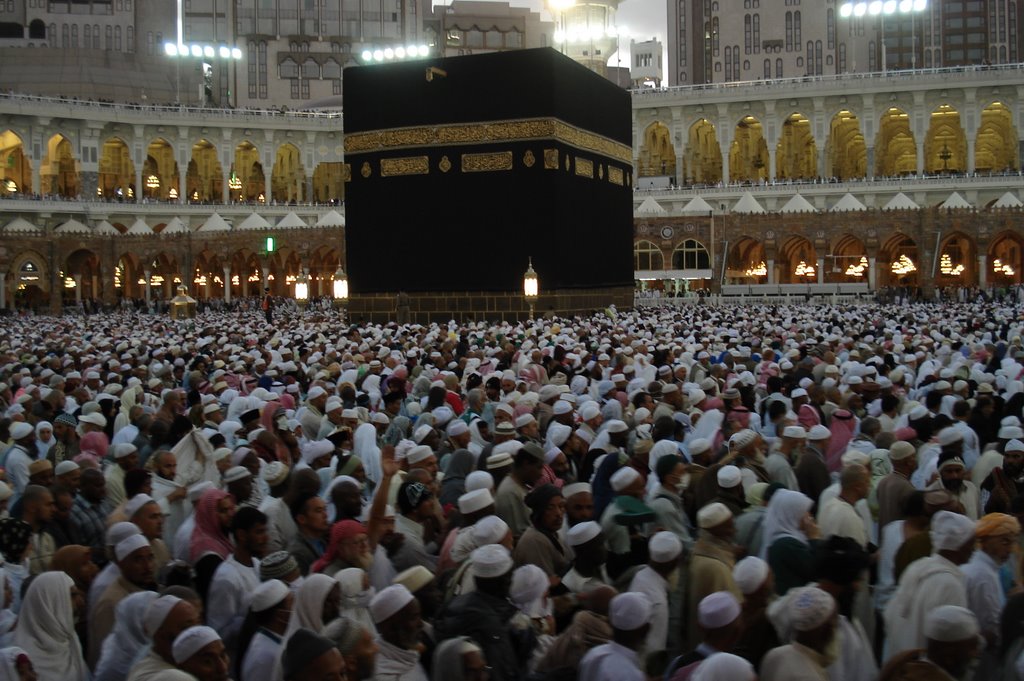 আমরা এখন বলতে পারি হাজ্জের ফরজ 3টি
1
২
তাওয়াফে যিয়ারত করা
ইহরাম বাধা
3
আরাফা ময়দানে অবস্থান করা
এইটি কিসের ছবি
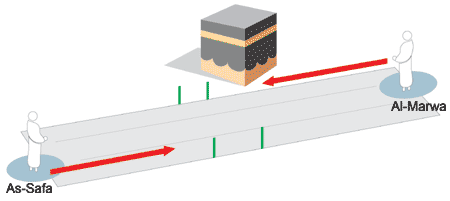 সাফাও মারওয়ার পাহাড়দ্বয়ের মাঝে সাঈ করা
মুজদালিফায় 
অবস্থান করা
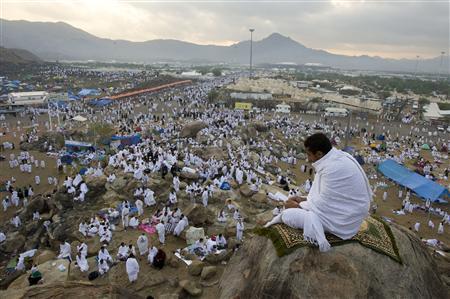 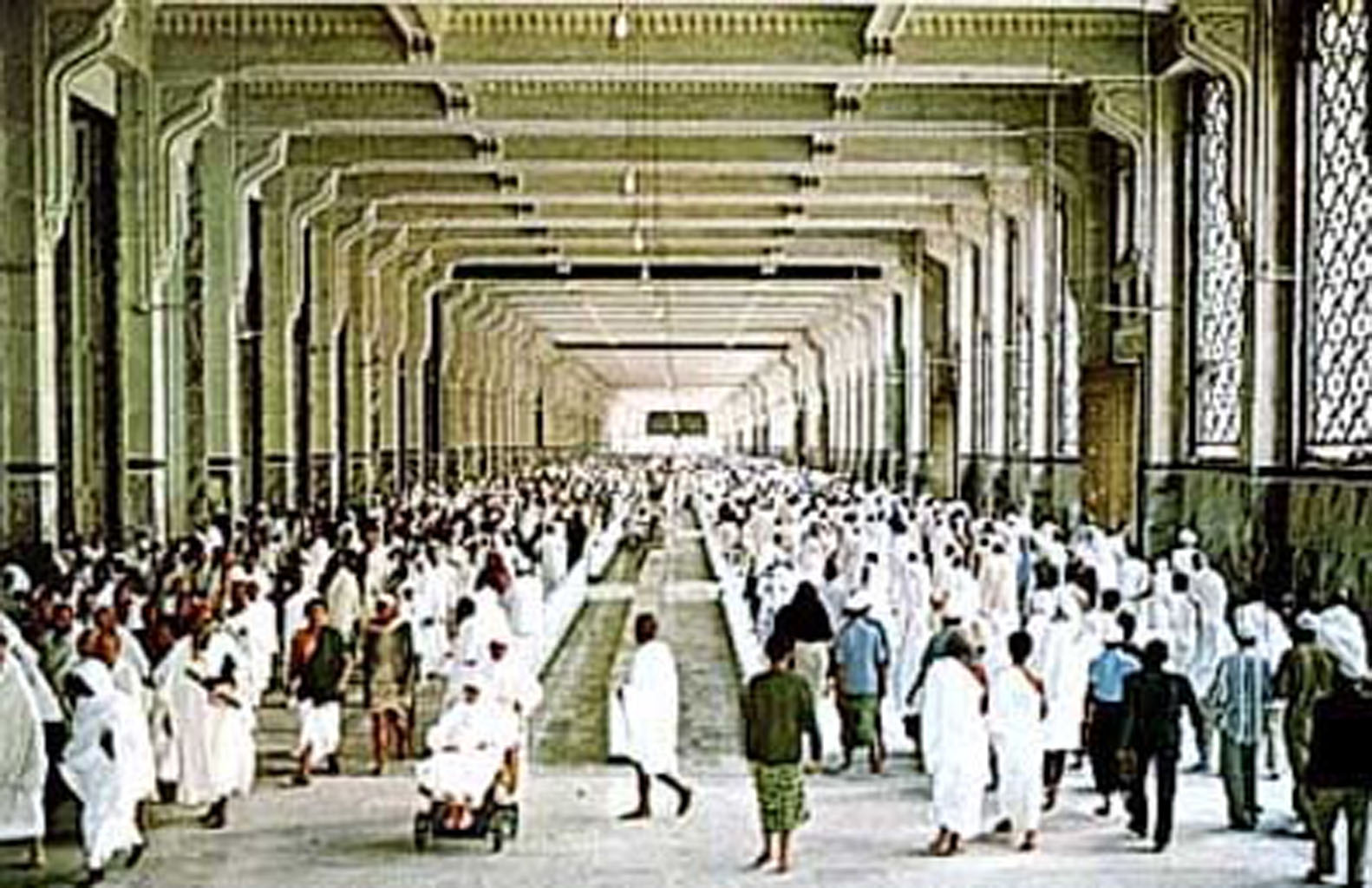 কংকর নিক্ষেপ করা
মাথা মুড়ানো বা চুল ছাঁটা
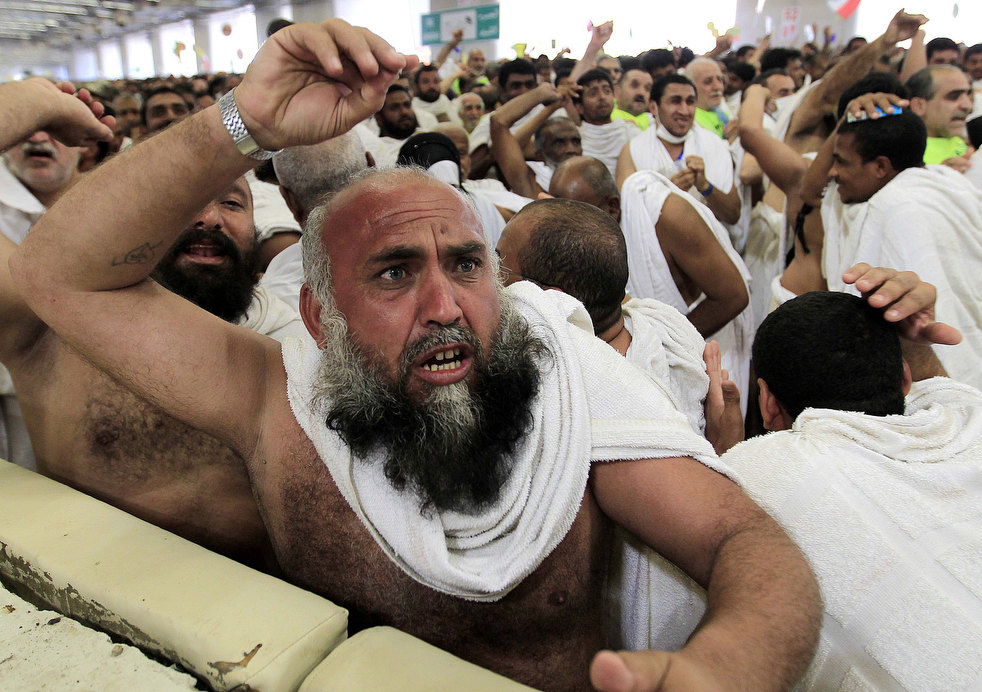 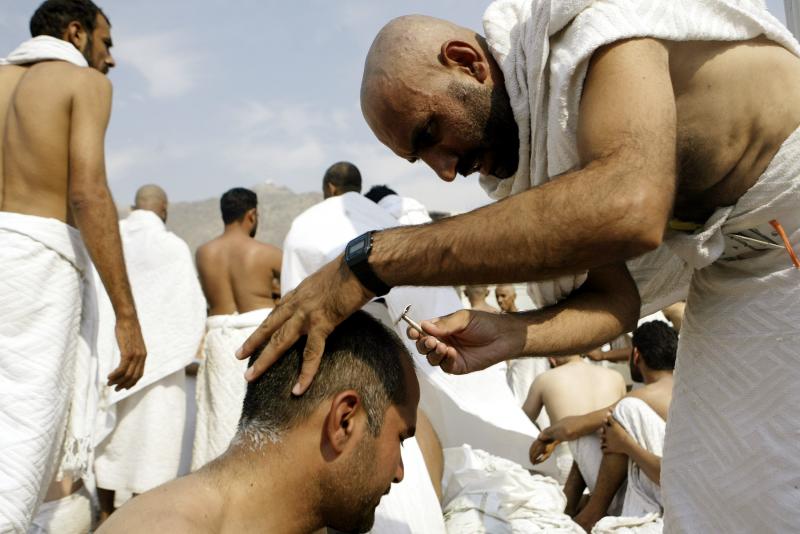 বিদায়ী তাওয়াফ করা
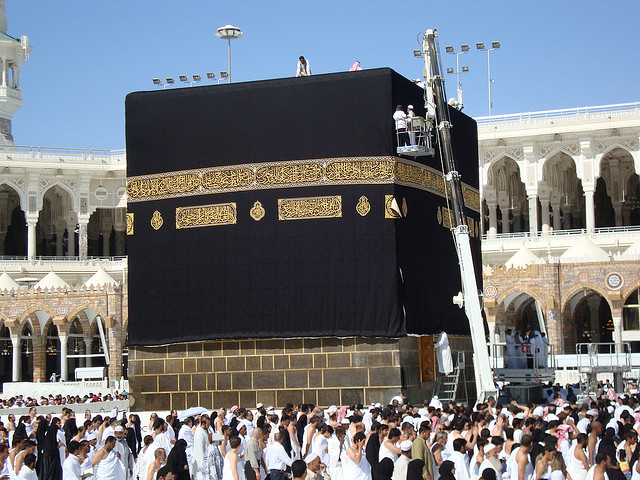 হজ্জের ওয়াজিব(৫টি)
মুজদালিফায় অবস্থান করা
কংকর 
নিক্ষেপ করা
মাথা মুড়ানো বা চুল ছাঁটা
সাফা ও মারওয়ার
পাহাড়দ্বয় মাঝে
 সাঈ করা
বিদায়ী তাওয়াফ করা
দলীয় কাজ
মুজদালিফা ও ছাফা-মারওয়া সর্ম্পকে ব্যাখ্যা কর।
মূল্যায়ন
১। ইহরাম বাধা কি? 
২। সাঈ কোথায় করতে হয়?
৩। কংকর কাকে নিক্ষেপ করতে হয়? 
৪। হাজ্জের ফরজ কয়টি?
৫। আরাফাত ময়দানে অবস্থান কয় তারিখে করতে হবে ?
বাড়ীর কাজ
হজ্জের ফরজ ও ওয়াজিব গুলো সংক্ষেপে বিশ্লেষণ কর।
ধন্যবাদ